REGIONEADDOMINO - PELVICA
REGIONE ADDOMINO-PELVICA
E’ un distretto corporeo che si pone inferiormente alla Regione Toracica.
Vi si descrivono diverse formazioni scheletriche che ne costituiscono l’impalcatura di sostegno:
COSTE
COLONNA VERTEBRALE con varie tipologie di vertebre
OSSO DELL’ ANCA con le sue TRE PORZIONI costitutive.
ESSENZIALI ASPETTI GENERALI DEL SISTEMA OSTEO-ARTRO-MUSCOLARE(LOCOMOTORE)
SISTEMA LOCOMOTORE
Consta della integrazione MORFO-FUNZIONALE dei SISTEMI :
SCHELETRICO (o OSTEO-ARTICOLARE)
MUSCOLARE SCHELETRICO.
Esso garantisce la POSTURA, la LOCOMOZIONE e la PROTEZIONE di rilevanti organi contenuti in cavità corporee
SCHELETRO ASSILE e SCHELETRO APPENDICOLARE
SCHELETRO ASSILE
Consta delle strutture osteo-articolari di:

CRANIO
COLLO
TORACE
ADDOME e PELVI
SISTEMA SCHELETRICOOSSATIPI  MORFOLOGICI
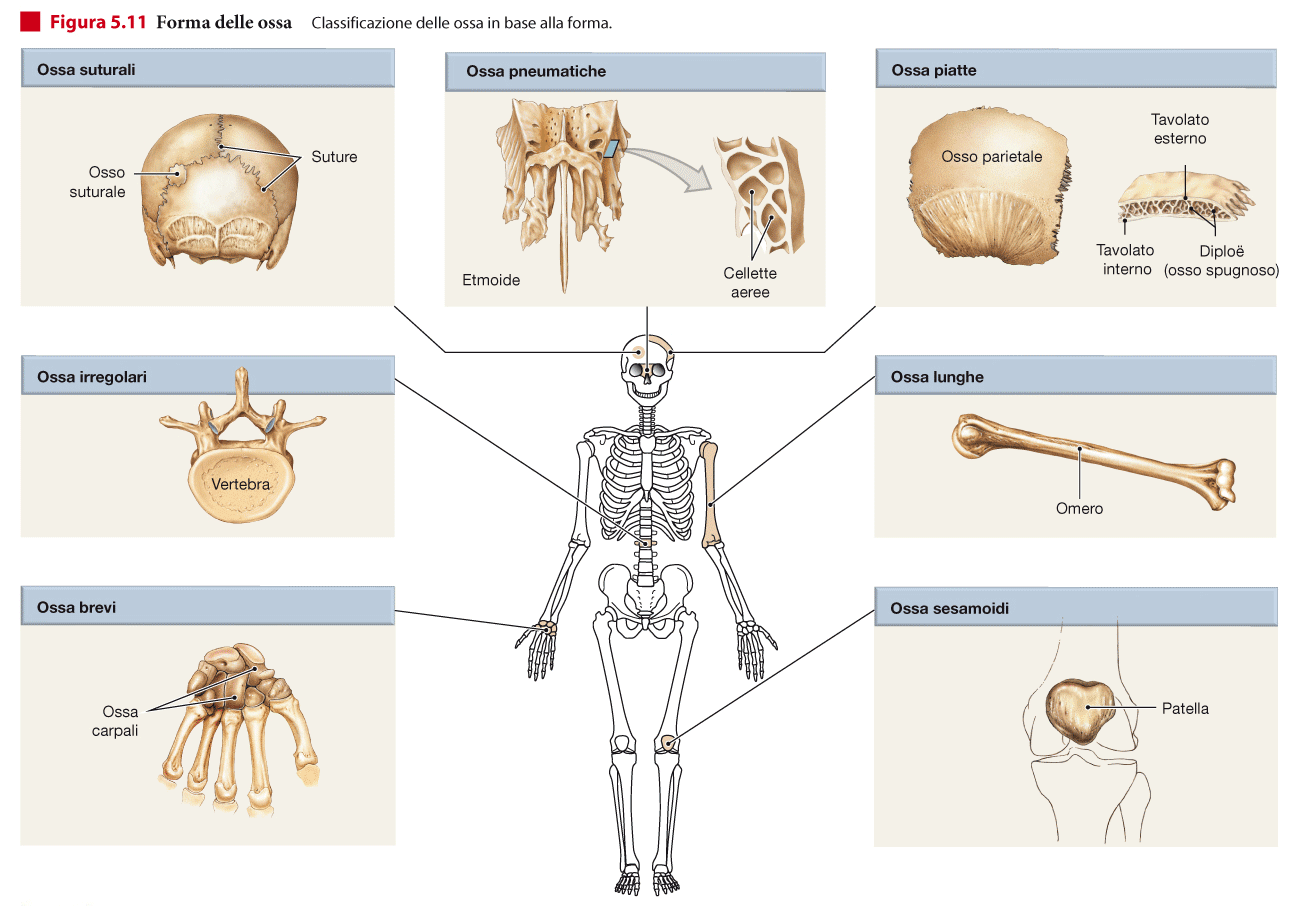 TIPI DI OSSA
OSSA LUNGHE: così definite NON per una certa dimensione metrica, ma per disporre di una CAVITA’ MIDOLLARE nella loro DIAFISI compresa tra 2 EPIFISI. Sono localizzate negli arti (es: FEMORE, OMERO, FALANGI…)

OSSA BREVI: di forma POLIEDRICA (CARPO e TARSO)

OSSA PIATTE: caratterizzate da TAVOLATI che racchiudono una DIPLOE . Possono riscontrasi anche come rilevanti porzioni di Ossa Irregolari
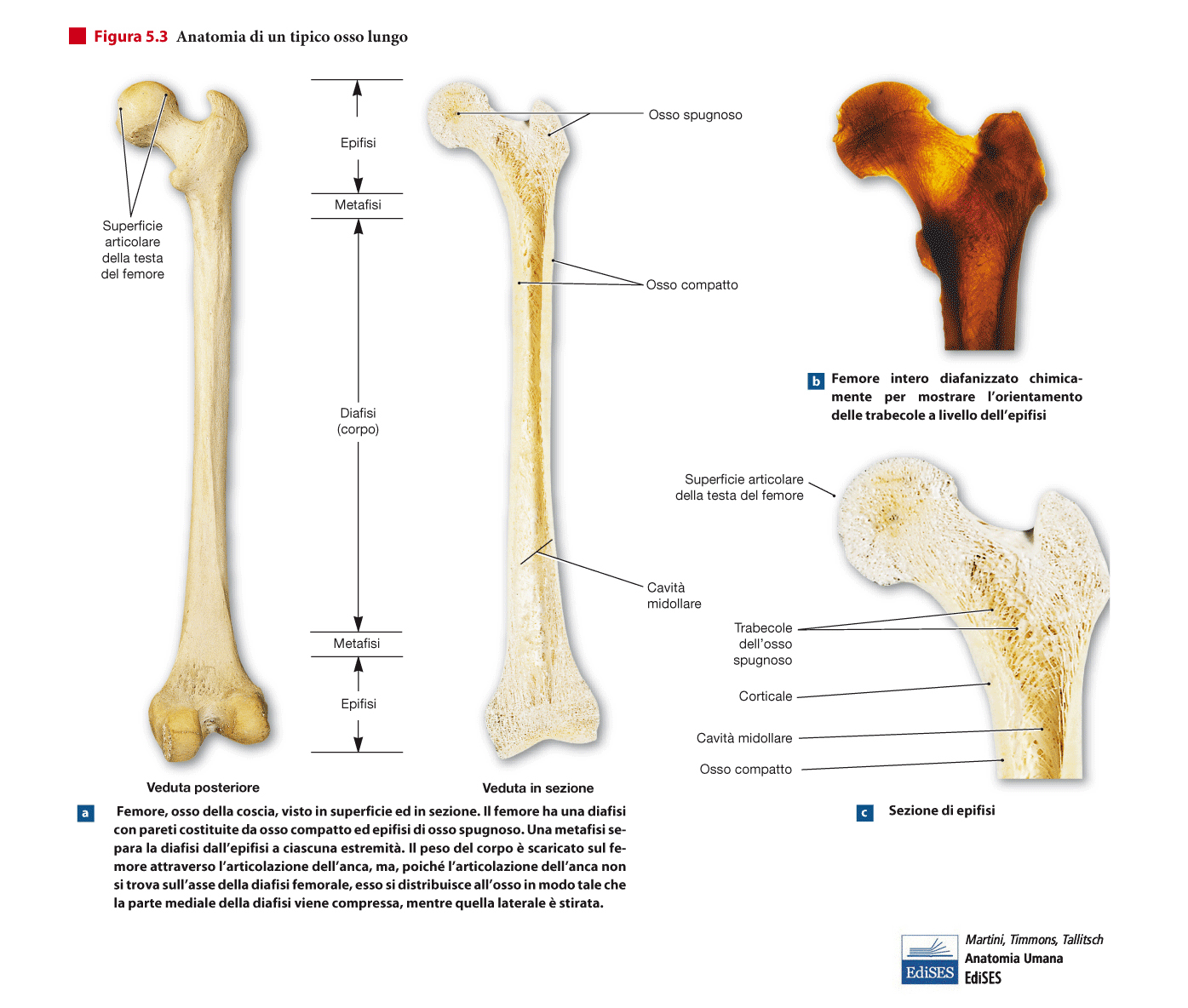 OSSA IRREGOLARI: di forma NON riconducibile alle precedenti. Vengono descritte come formate da una struttura volumetricamente prevalente (CORPO) dal quale si dipartono PROLUNGAMENTI nelle varie direzioni spaziali. Tipico esempio ne è la VERTEBRA, ma pure vi appartengono gran parte delle OSSA del CRANIO (sebbene molte di esse presentino una cospicua componente di osso piatto). 
Osso Irregolare è pure l’ OSSO DELL’ANCA
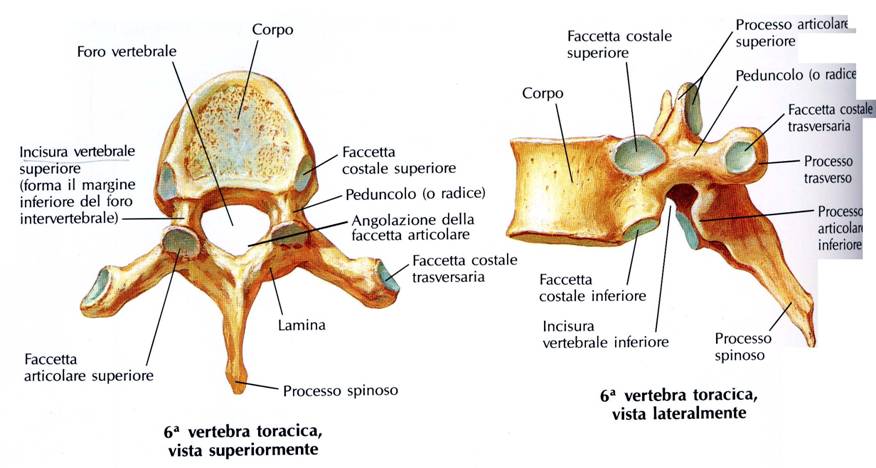 VERTEBRA-TIPO: CARATTERISTICHE MORFOLOGICHE GENERALI
PROCESSO
TRASVERSO
o Arco
OSSA PNEUMATICHE: si ritrovano nel cranio e sono caratterizzate dalla presenza di CAVITA’ AEREE nel loro interno. Citiamo il FRONTALE, MASCELLARE, ETMOIDE, SFENOIDE (coinvolti nei SENI PARANASALI), nonché il TEMPORALE (CAVITA’ o CASSA del TIMPANO e CELLETTE MASTOIDEE).
L’aria vi giunge o dalle Cavità Nasali o dalla Faringe (Rinofaringe)
RAPPORTI FRA SEGMENTI SCHELETRICI ARTICOLAZIONI
Articolazioni per CONTINUITA’: capi articolari molto vicini, impropriamente «fisse». Si definiscono anche SINARTROSI
     Vi si descrivono le SINFISI 
Articolazioni per CONTIGUITA’ (o SINOVIALI, impropriamente «mobili»): esiste uno spazio macroscopicamente visibile fra i capi articolari
   - DIARTROSI
   - AMFIARTROSI (impropriamente «semimobili»). Tra queste rilevante è l’ ARTICOLAZIONE SACRO-ILIACA
SISTEMA MUSCOLARE SCHELETRICO
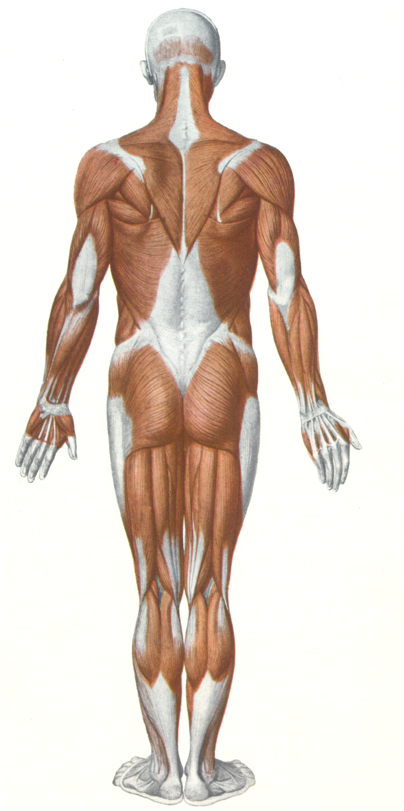 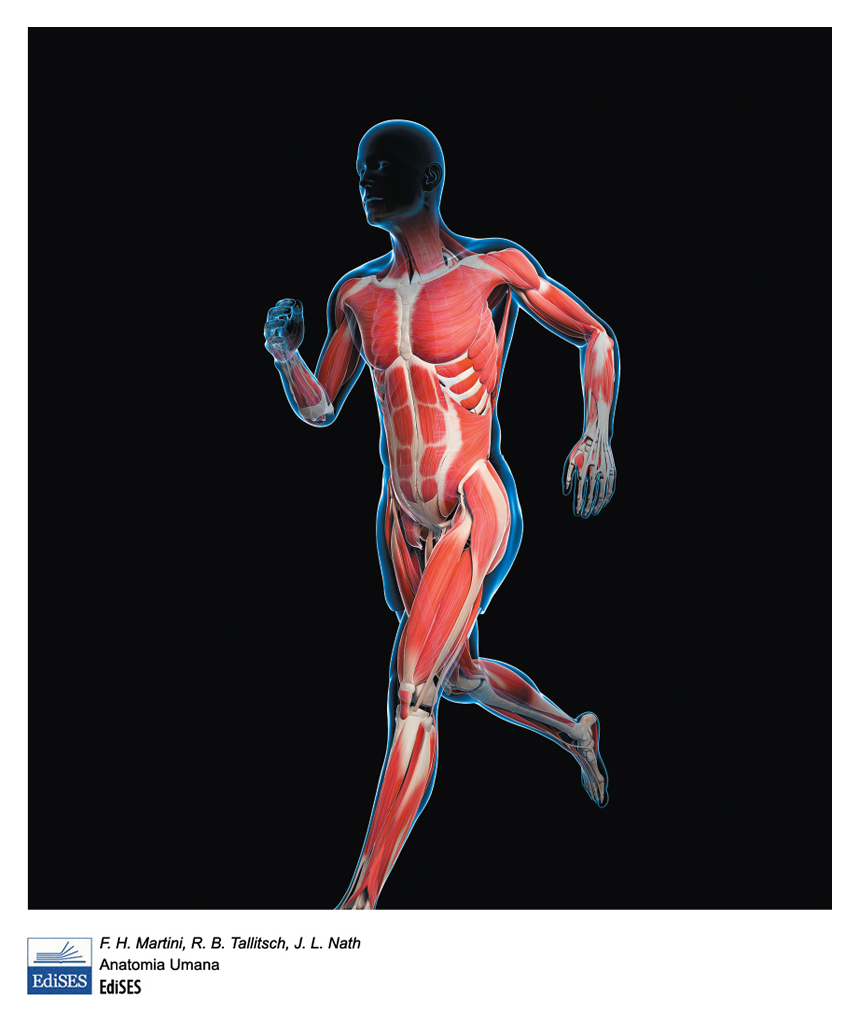 MIOLOGIA
Branca dell’ Anatomia Umana che si occupa dello studio, PREVALENTEMENTE con METODO TOPOGRAFICO-FUNZIONALE dei muscoli striati scheletrici, costituenti, nel loro insieme il 
SISTEMA MUSCOLARE SCHELETRICO
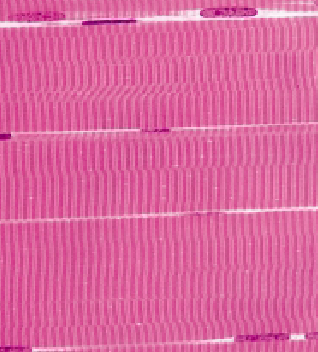 La striatura visibile al microscopio ottico (bande chiare e bande scure) deriva dalla disposizione ordinata dei miofilamenti nell’ ambito delle miofibrille che presentano un regolare allineamento cosiddetto “in registro”
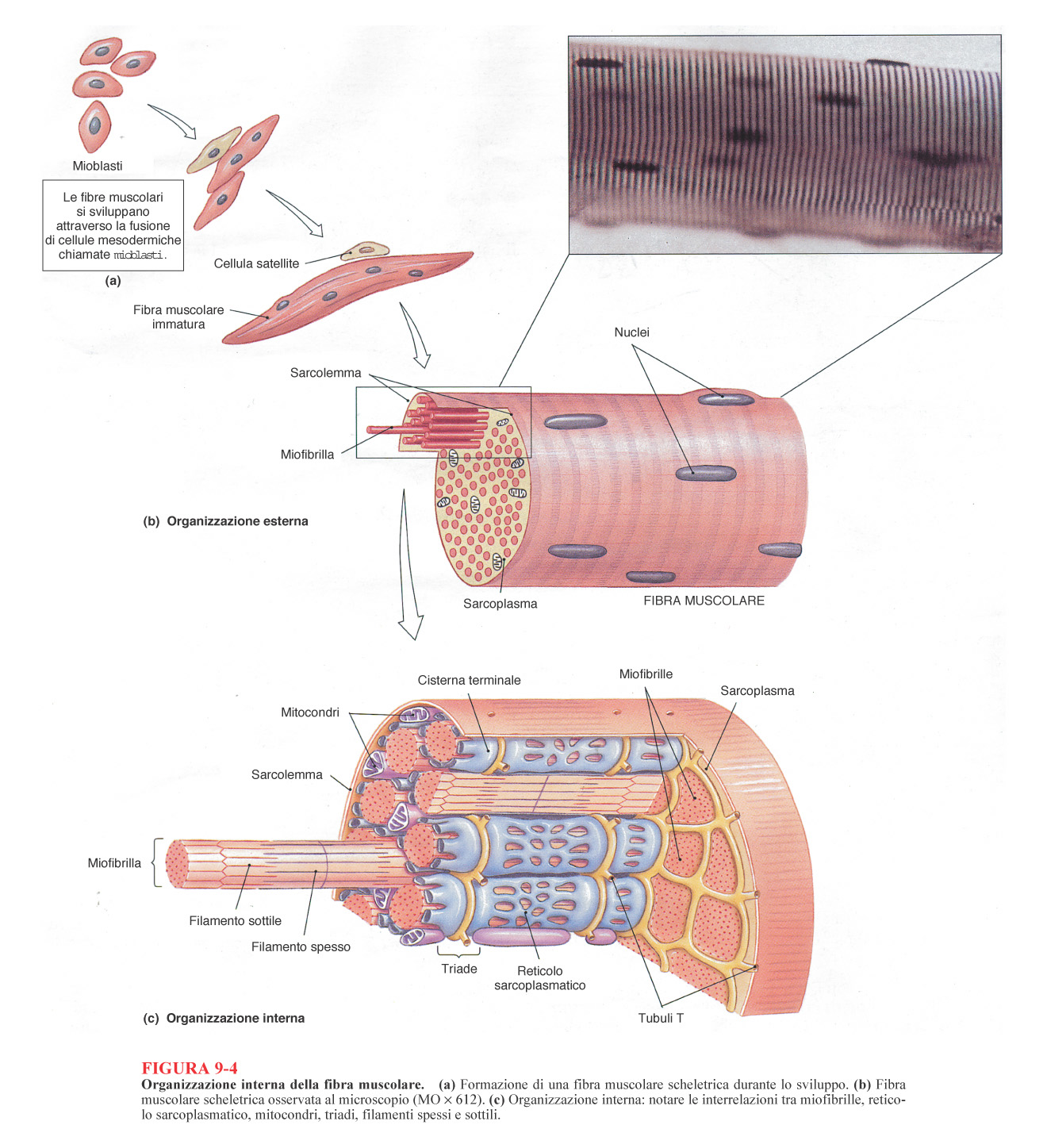 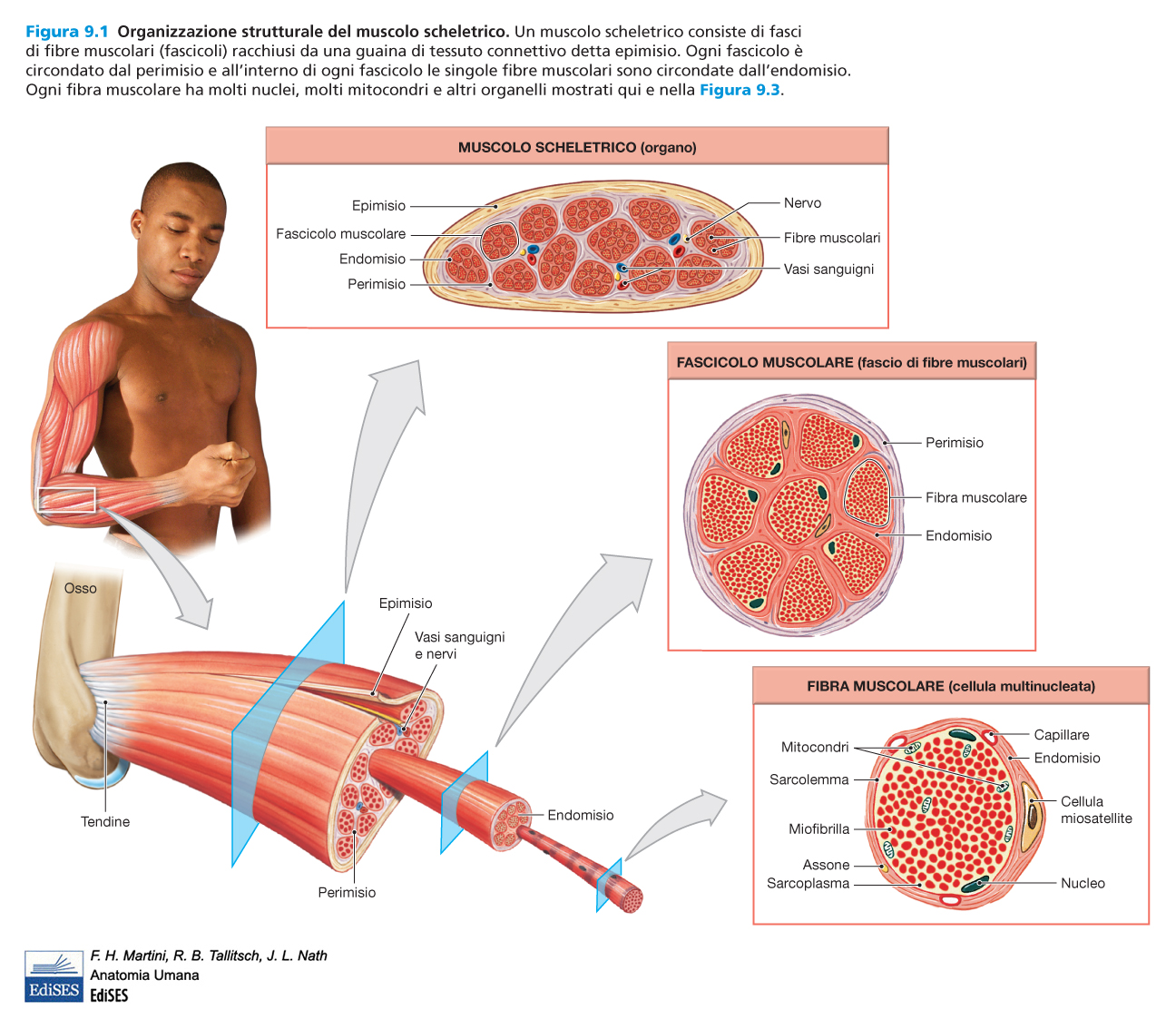 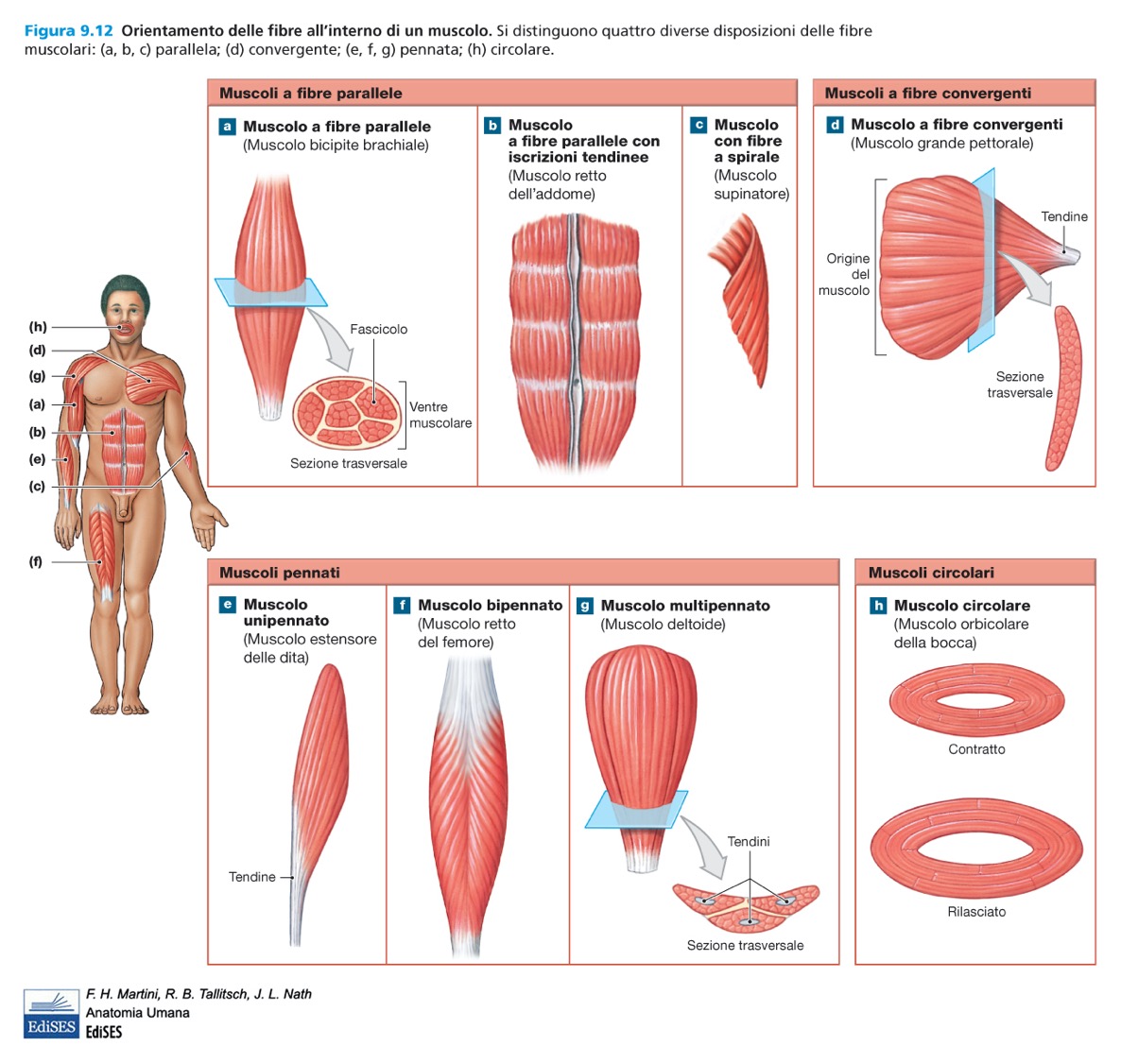 ORIGINI ed INSERZIONI MUSCOLARI
ORIGINE: punto di attacco ad un segmento scheletrico (od altra struttura connettivale) sul quale il muscolo fa il cosiddetto “PUNTO FISSO” durante la sua azione.

INSERZIONE: punto di attacco ad un segmento scheletrico (od altra struttura connettivale), che, per effetto dell’ azione del muscolo, viene a MODIFICARE la SUA POSIZIONE NELLO SPAZIO. 
Tuttavia, in molte situazioni, il significato morfo-funzionale di origine ed inserzione si puo’ invertire, per la possibilità di cambiare il «Punto Fisso» del muscolo considerato
DISPOSITIVI CONNETTIVALI ANNESSI AI MUSCOLI STRIATI SCHELETRICI
Sono strutture di TESSUTO CONNETTIVO FIBRILLARE DENSO e si definiscono:
TENDINI: stutture connettivali CILINDRICHE che connettono capi muscolari allo scheletro
APONEUROSI: strutture connettivali AMPIE ed ESTESE («SLARGATE»), che connettono muscoli o allo scheletro o ad altre strutture non ossee (es.: tessuto connettivo lasso sottocutaneo per i mm.mimici)
FASCE FIBROSE: strutture traslucide che rivestono i muscoli, suddividendone vari gruppi in LOGGE topografiche nelle regioni di competenza.
COLONNA  VERTEBRALENote Essenziali
SCHELETRO ASSILE: COLONNA VERTEBRALE
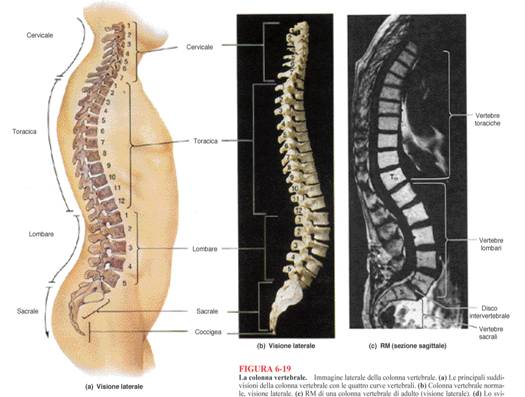 DIFFERENZE MORFOLOGICHE 
negli
 STADI ORGANOGENETICI
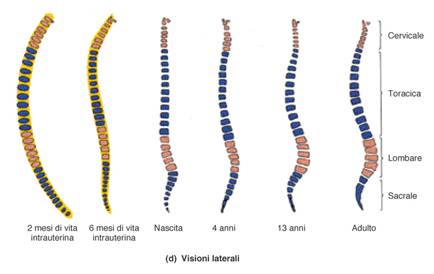 COLONNA VERTEBRALE 
“IN SITU”
COLONNA  VERTEBRALE
Formazione scheletrica dello Scheletro Assile, costituita dal sovrapporsi di 33 o 34 ossa irregolari (VERTEBRE).
È situata sul piano sagittale nella parte posteriore del tronco e presenta delle curvature fisiologiche (LORDOSI CERVICALE e LOMBARE, CIFOSI TORACICA e SACRO-COCCIGEA), atte a meglio distribuire le forze gravitarie nella stazione eretta e non solo. 
Le VERTEBRE mantengono la loro individualita’ nei tratti cervicale ( C ), toracico ( T ) e LOMBARE ( L ), mentre nei tratti SACRALE ( S ) e COCCIGEO ( Co) si fondono a formare rispettivamente il SACRO ed il COCCIGE.
E’ coinvolta nella struttura scheletrica del collo, della gabbia toracica e del bacino (o pelvi).
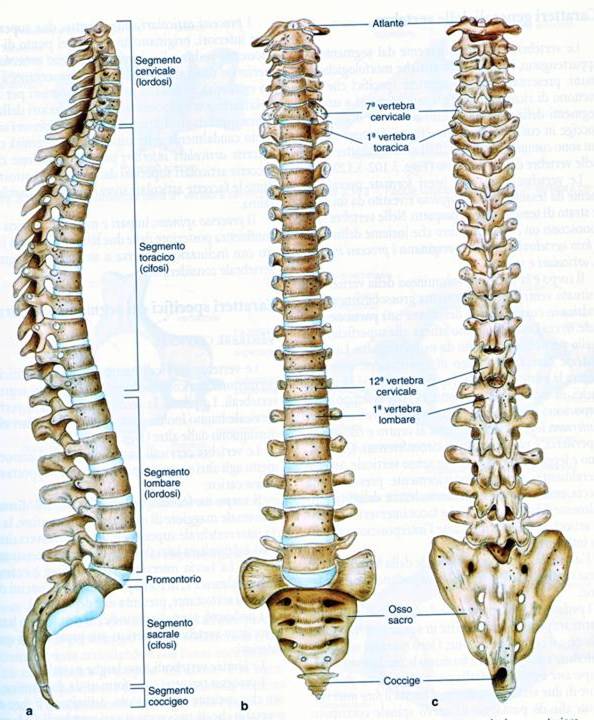 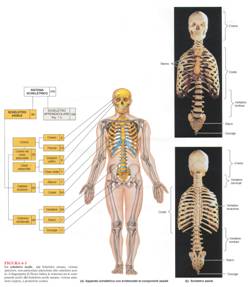 DIETRO
SCHELETRO ASSILE: COLONNA VERTEBRALE
AVANTI
ANTERIORE
POSTERIORE
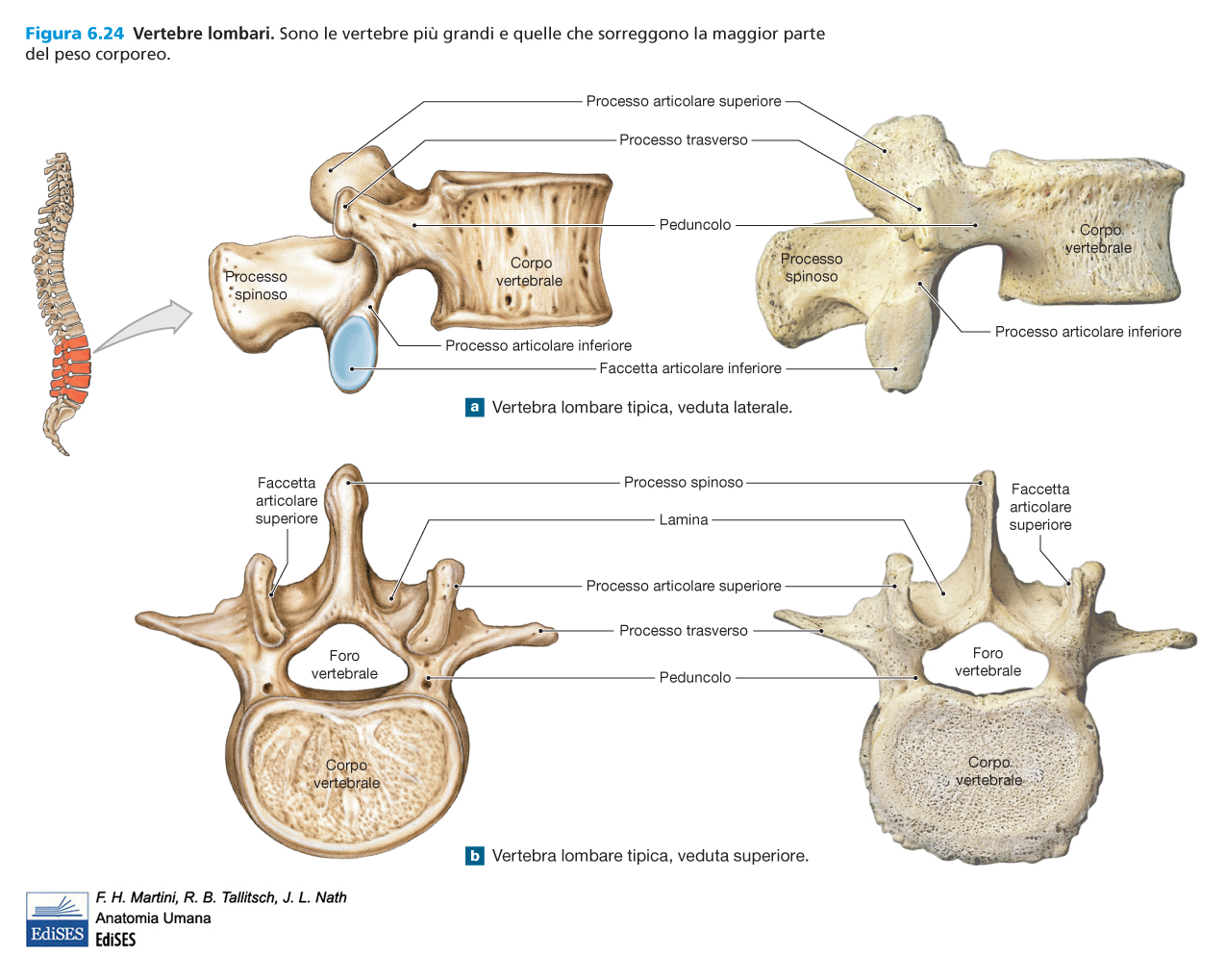 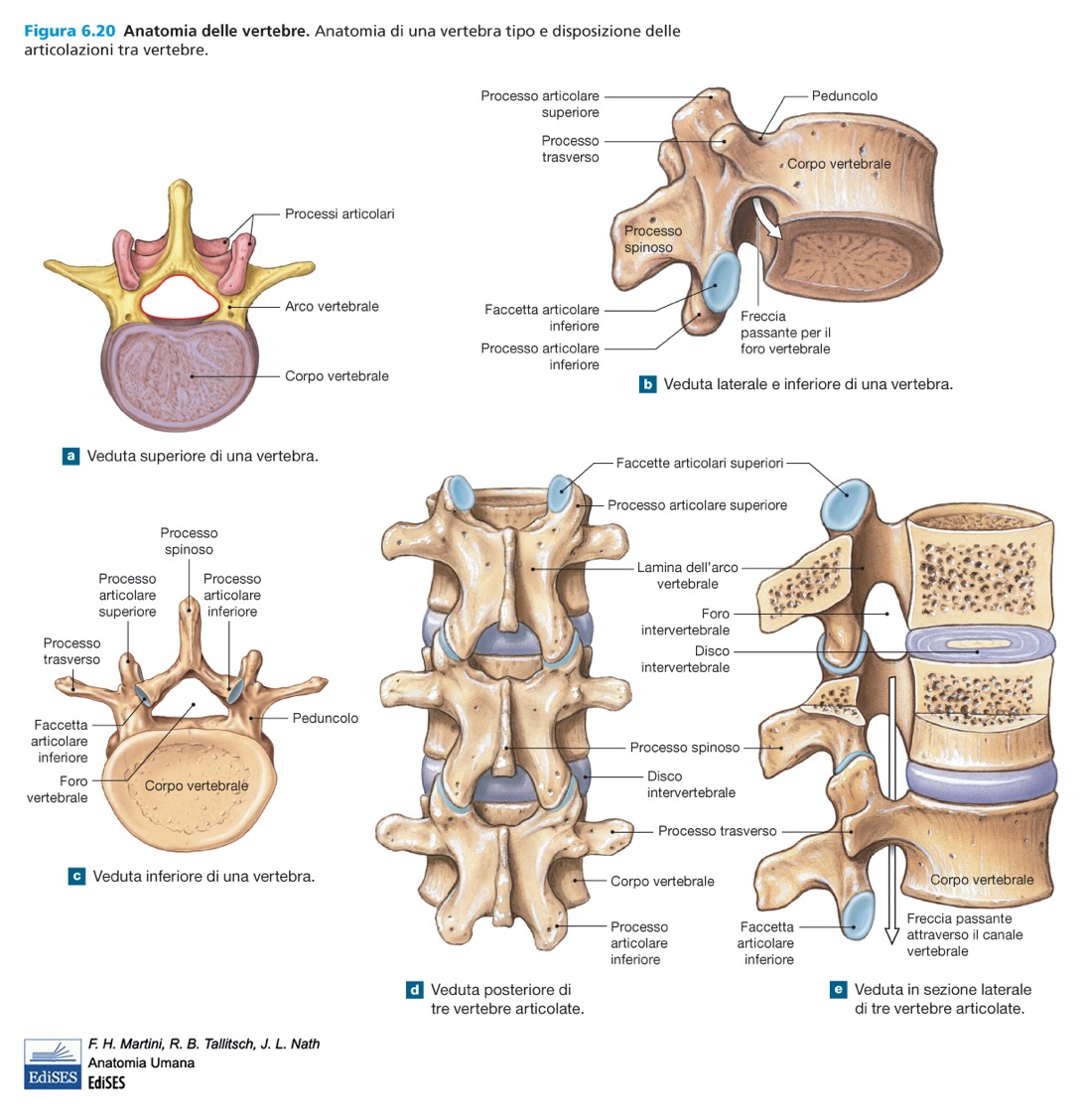 OSSO SACRO e COCCIGE
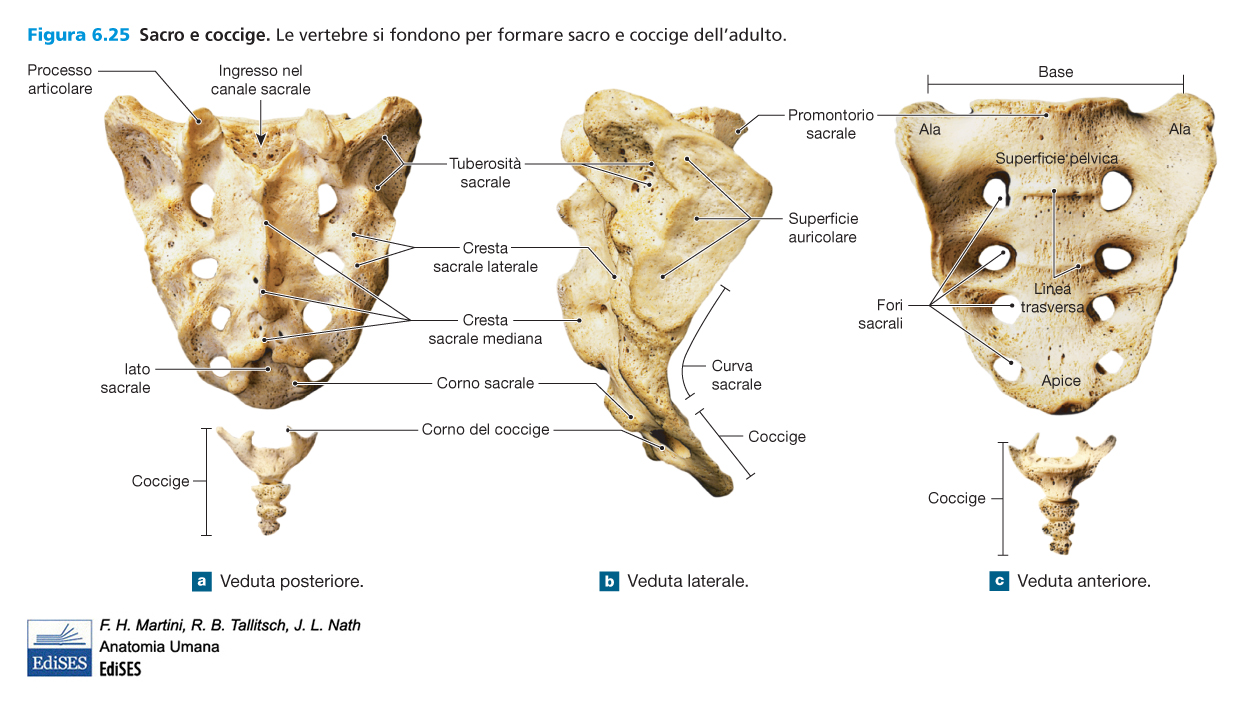 OSSO SACRO
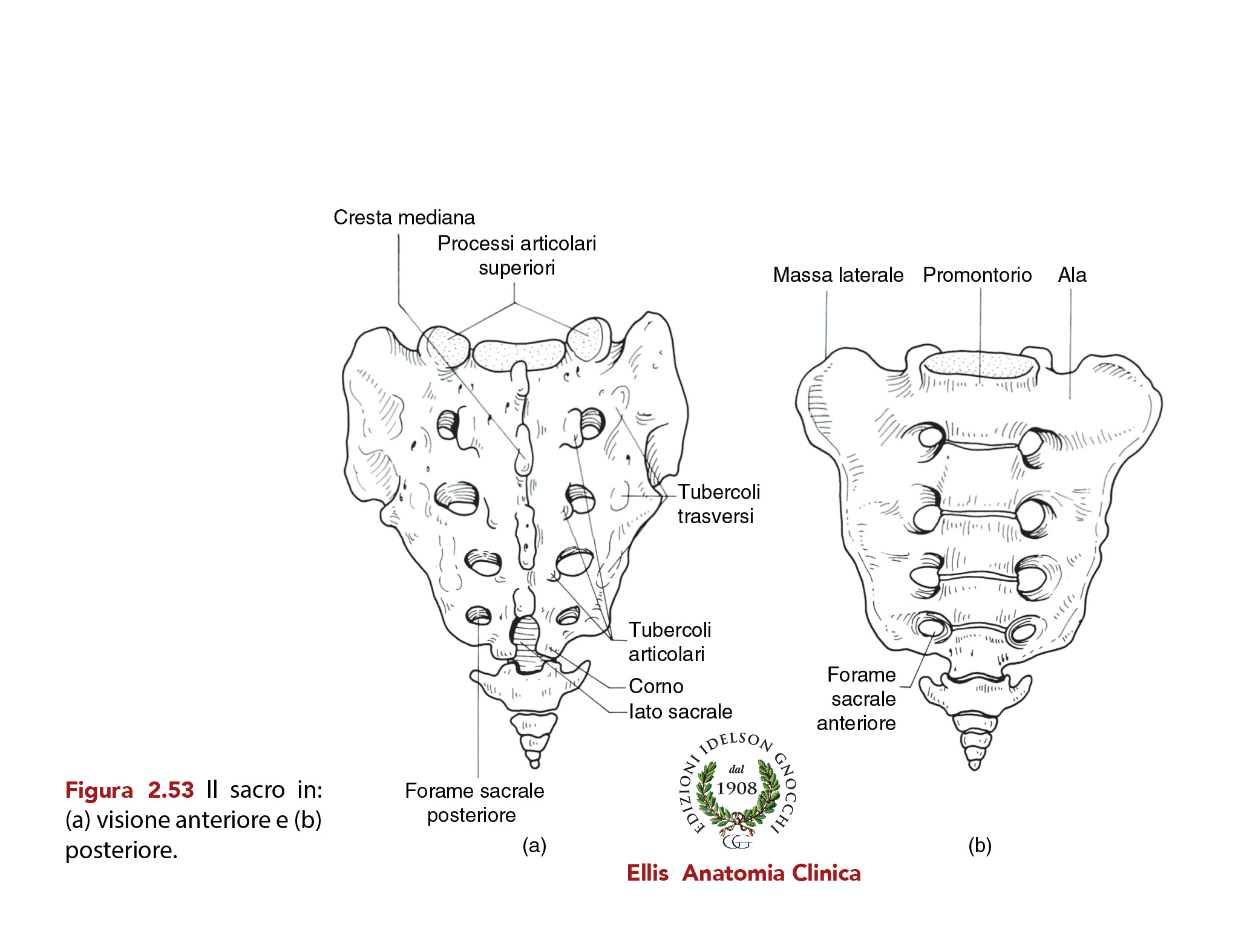 GABBIA TORACICANote Essenziali
GABBIA TORACICA
LATERALE
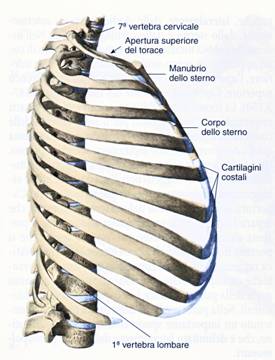 ANTERIORE
POSTERIORE
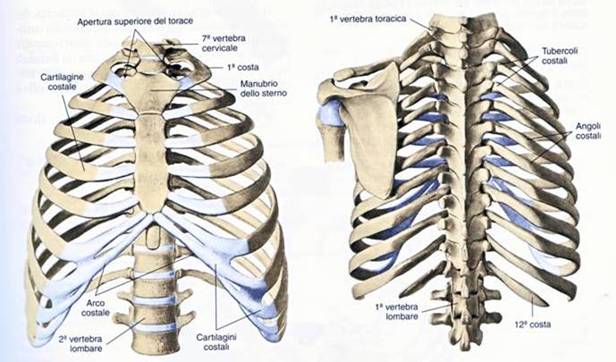 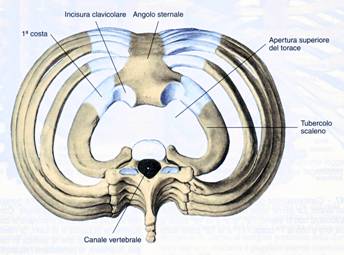 SUPERIORE
GABBIA  TORACICA
Struttura scheletrica di forma tronco-conica, delimitata, sul piano sagittale, ANTERIORMENTE dallo STERNO (Osso Piatto) e POSTERIORMENTE dalle VERTEBRE TORACICHE (T1-T12). La struttura è completata Antero-Latero-Posteriormente da 10 paia di Ossa Piatte (COSTE), mentre altre 2 paia di Coste, molto piu’ corte, si limitano alla parte posteriore e vengono definite Coste Libere
MUSCOLI della GABBIA TORACICA
DIAFRAMMA: struttura muscolare striata scheletrica che separa la cavità toracica dalla cavità addominale e contribuisce alla Parete Addominale Posteriore, assieme al Quadrato dei Lombi e Grande Psoas..

A forma di cupola, presenta centralmente un CENTRO FRENICO o APONEUROTICO, nell’ ambito del quale si localizzano gli orifizi per l’ Esofago, l’ Aorta ed il Dotto Toracico e la Vena Cava Inferiore. È un Muscolo INSPIRATORIO.

I Muscoli INTERCOSTALI si pongono negli Spazi Intercostali: gli ESTERNI sono Inspiratori, gli INTERNI sono Espiratori
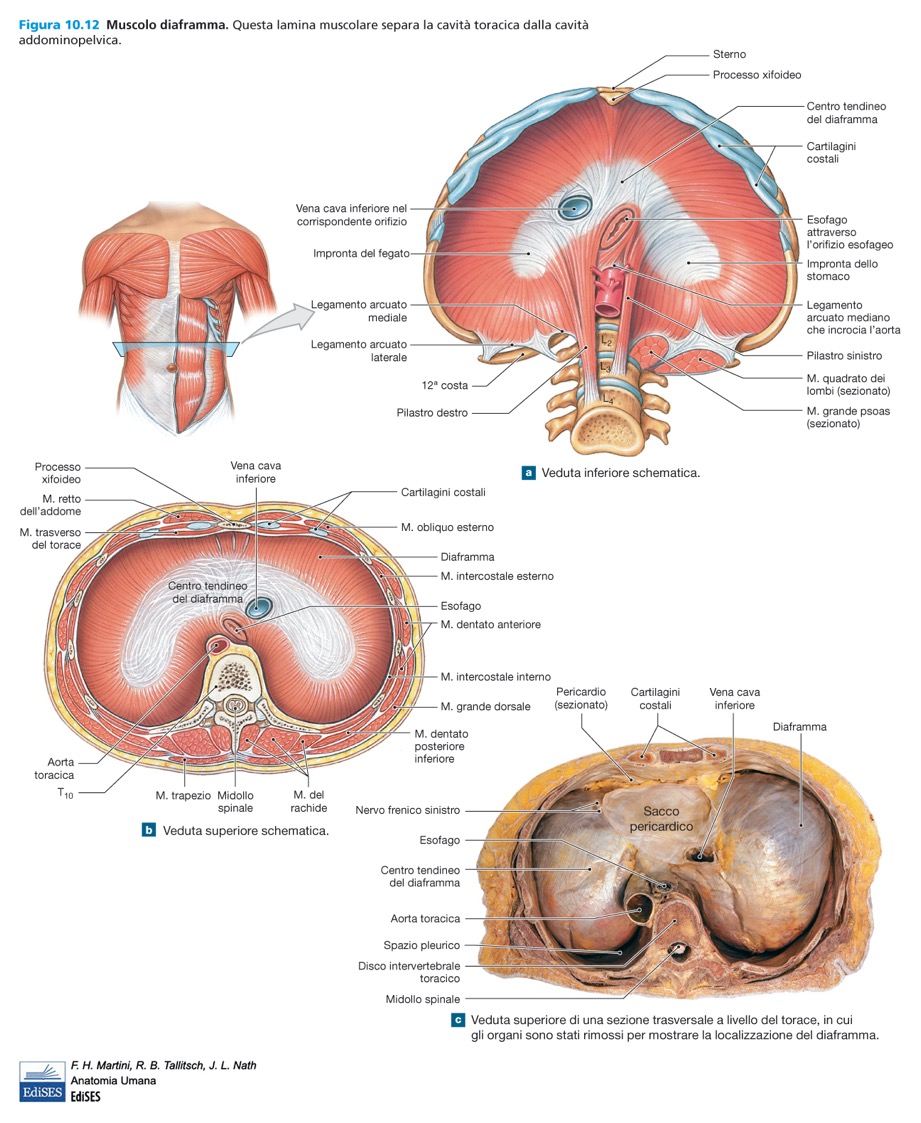 SCHELETRO DEL BACINO(CINGOLO PELVICO)
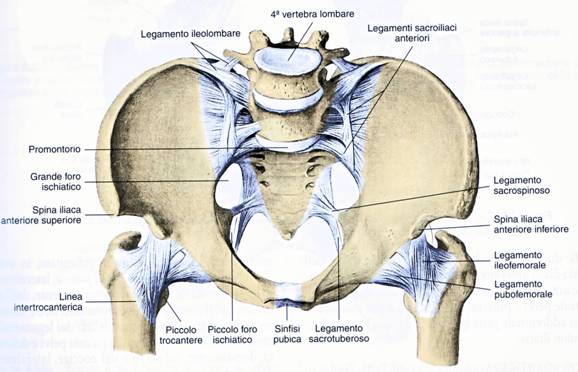 MASCHIO
BACINO
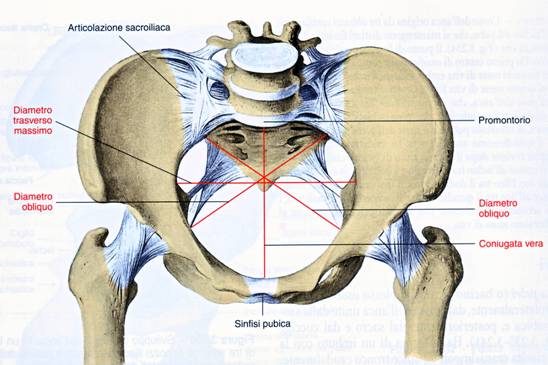 FEMMINA
SCHELETRO DEL CINGOLO PELVICO (BACINO)
È costituito da due Ossa Pari (OSSO dell’ ANCA) e da una formazione vertebrale Impari e Mediana (OSSO SACRO)
L’ Osso dell’ Anca, Irregolare, consta di una ampia porzione PIATTA (ILEO), dal PUBE (Infero-Anteriormente) e dall’ISCHIO (Infero-Posteriormente). Presenta la CAVITA’ ACETABOLARE per l’ articolazione con il Femore (COXO-FEMORALE).
L’ Osso Sacro, di forma Tronco Piramidale, completa posteriormente sul piano sagittale il Bacino
Inferiormente è completato dal Coccige
OSSO DELL’ANCA
È un osso irregolare con una cospicua componente di osso piatto.
È suddiviso in TRE porzioni :
ILEO (componente piatta e la piu’ estesa)
ISCHIO (postero-inferiormente)
PUBE (antero-inferiormente, coinvolto nella morfologia della Sinfisi Pubica)
ARTICOLAZIONI DEL CINGOLO PELVICO (BACINO)
ARTICOLAZIONE SACRO-ILIACA: tra l’ ILEO e l’OSSO SACRO. Pur consentendo minimi movimenti di scorrimento, nel sesso FEMMINILE, all’ Atto del Parto, viene coinvolta in movimenti ampi di FLESSIONE in AVANTI (NUTAZIONE) ed ESTENSIONE all’ indietro (CONTRONUTAZIONE) dell’Osso Sacro.

SINFISI PUBICA: tra le 2 ossa pubiche controlaterali, con interposizione di un disco fibrocartilagineo.
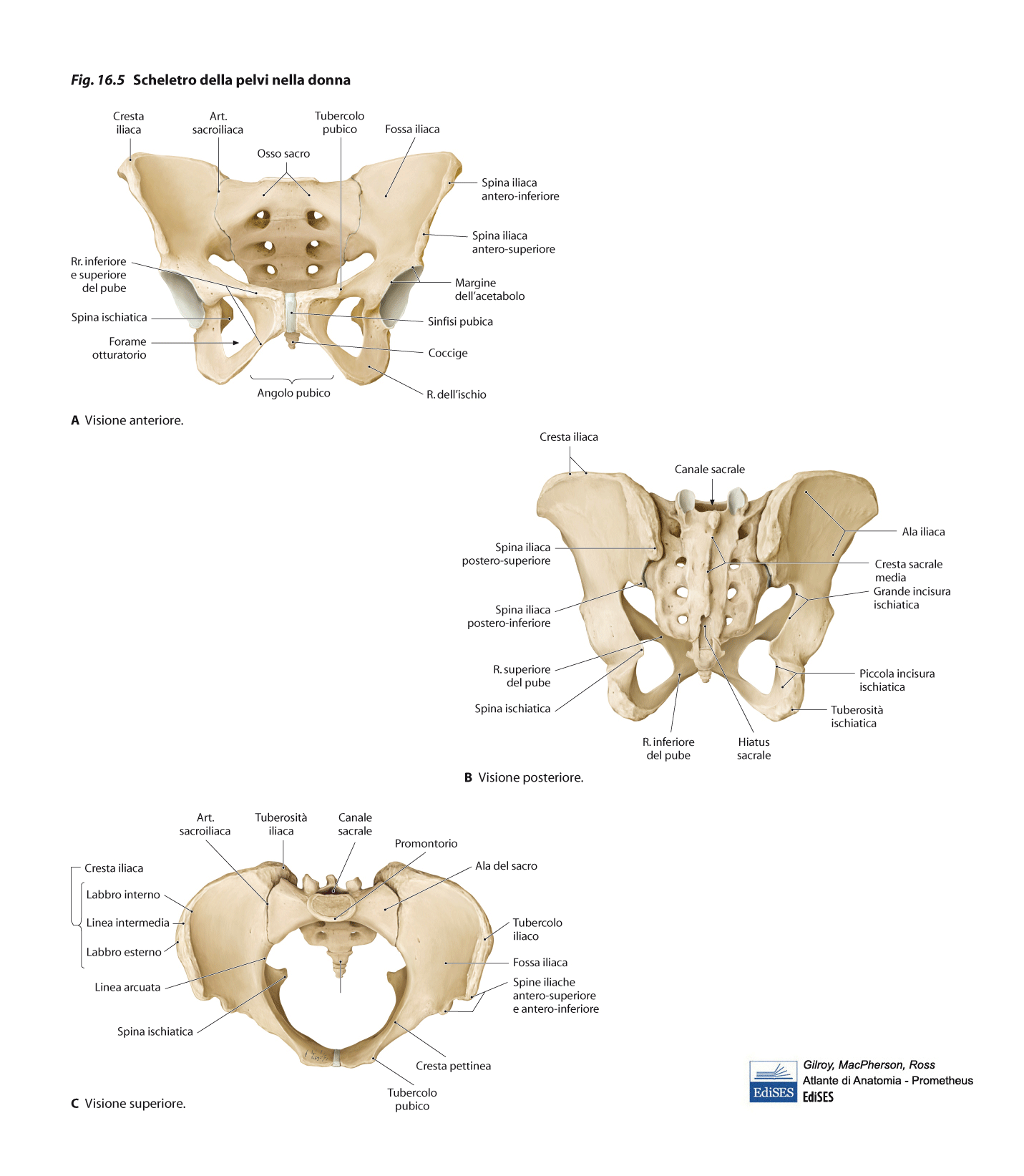 FEMMINA
MASCHIO
MASCHIO
FEMMINA
MISUREdellaPICCOLAPELVIFEMMINILE
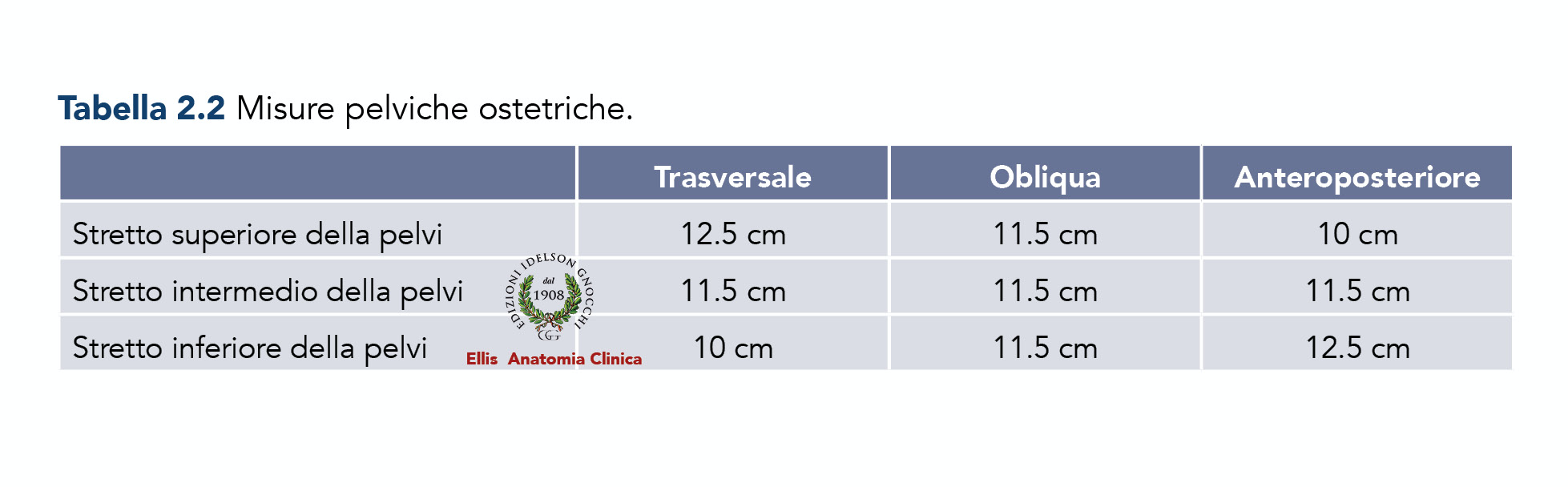 GRANDE (FALSA) PELVIPICCOLA (VERA) PELVI
MUSCOLI REGIONE ADDOMINALE
Possono essere distinti in :

MUSCOLI DELLA PARETE ADDOMINALE POSTERIORE

MUSCOLI DELLA PARETE ADDOMINALE ANTERO-LATERALE
MUSCOLI DELLA PARETE POSTERIORE ADDOMINALE
- DIAFRAMMA
- QUADRATO DEI LOMBI
- TRASVERSO DELL’ ADDOME
- GRANDE PSOAS
- PICCOLO PSOAS
- ILIACO
PARETE  POSTERIORE  DELL’ ADDOME
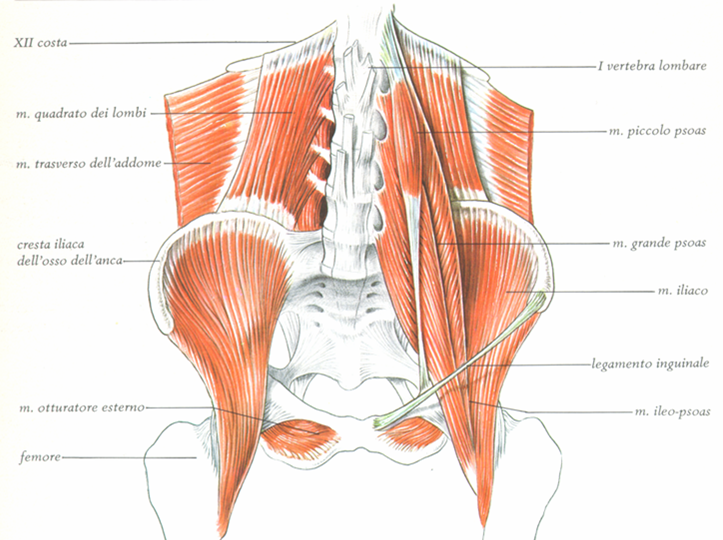 MUSCOLI ADDOMINALI PARETE ANTERO-LATERALE
È una struttura anatomica di RILEVANTE INTERESSE MEDICO-CHIRURGICO

È deputata a CONTENERE i visceri addominali

Notevole rilevanza è pure rivestita dai sistemi fasciali costituiti dai muscoli coinvolti nella sua costituzione
PARETE ADDOMINALE ANTERIORE
K.L. Moore, A.F. Dalley, A.M.R. Agur                                                                      Anatomia umana a orientamento clinico                                                           Copyright 2015 C.E.A. Casa Editrice Ambrosiana
K.L. Moore, A.F. Dalley, A.M.R. Agur                                                                      Anatomia umana a orientamento clinico                                                           Copyright 2015 C.E.A. Casa Editrice Ambrosiana
PARETE ADDOMINALE ANTERO-LATERALE
RETTO ADDOMINALE
PIRAMIDALE
OBLIQUO ESTERNO
OBLIQUO INTERNO
TRASVERSO dell’ ADDOME
MM. RETTO ADDOMINALE ed OBLIQUO ESTERNO
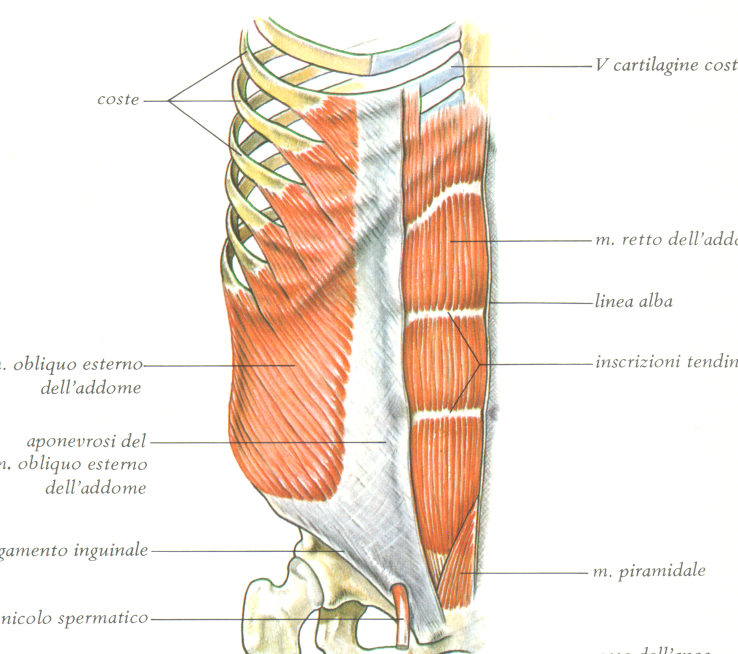 M. OBLIQUO INTERNO
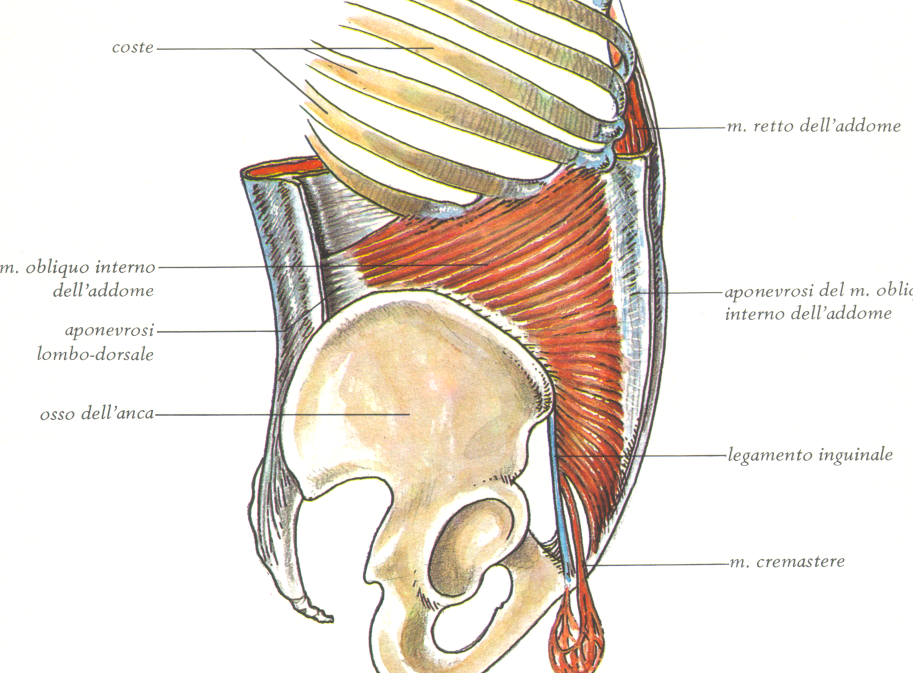 M. TRASVERSO DELL’ ADDOME
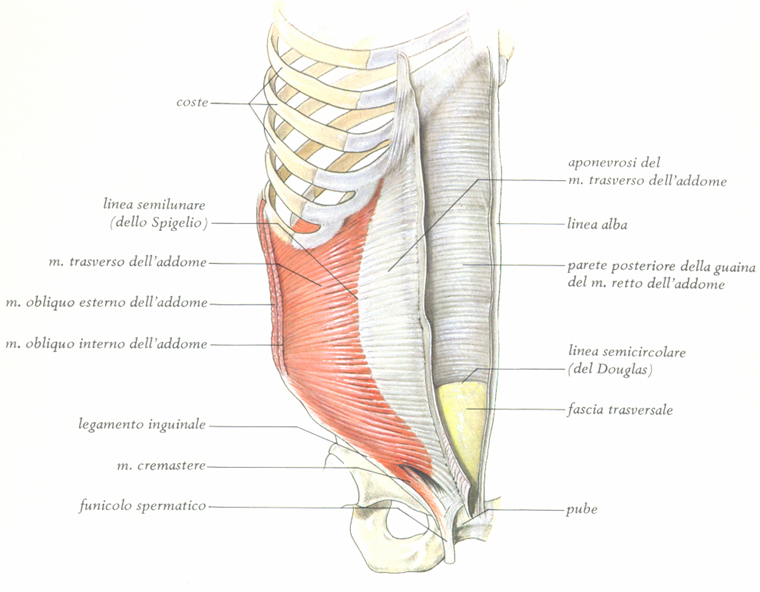 K.L. Moore, A.F. Dalley, A.M.R. Agur                                                                      Anatomia umana a orientamento clinico                                                           Copyright 2015 C.E.A. Casa Editrice Ambrosiana
STRUTTURE FIBROSEDELLAPARETE ADDOMINALE ANTERO-LATERALE
APONEUROSI DEI MUSCOLI ANTERO-LATERALI DELL’ ADDOME
SONO RILEVANTI STRUTTURE FIBROSE CHE APPARTENGONO ALLA PARETE ADDOMINALE ANTERO-LATERALE
FORMANO LA GUAINA DEI MUSCOLI RETTI E LA LINEA ALBA
COSTITUISCONO UN RILEVANTE DISPOSITIVO DI CONTENIMENTO DEL CONTENUTO ADDOMINALE
VANNO A  COSTITUIRE INFERIORMENTE IL CANALE INGUINALE CHE, NEL MASCHIO, COSTITUISCE IL TRAGITTO PER LA DISCESA DEL TESTICOLO
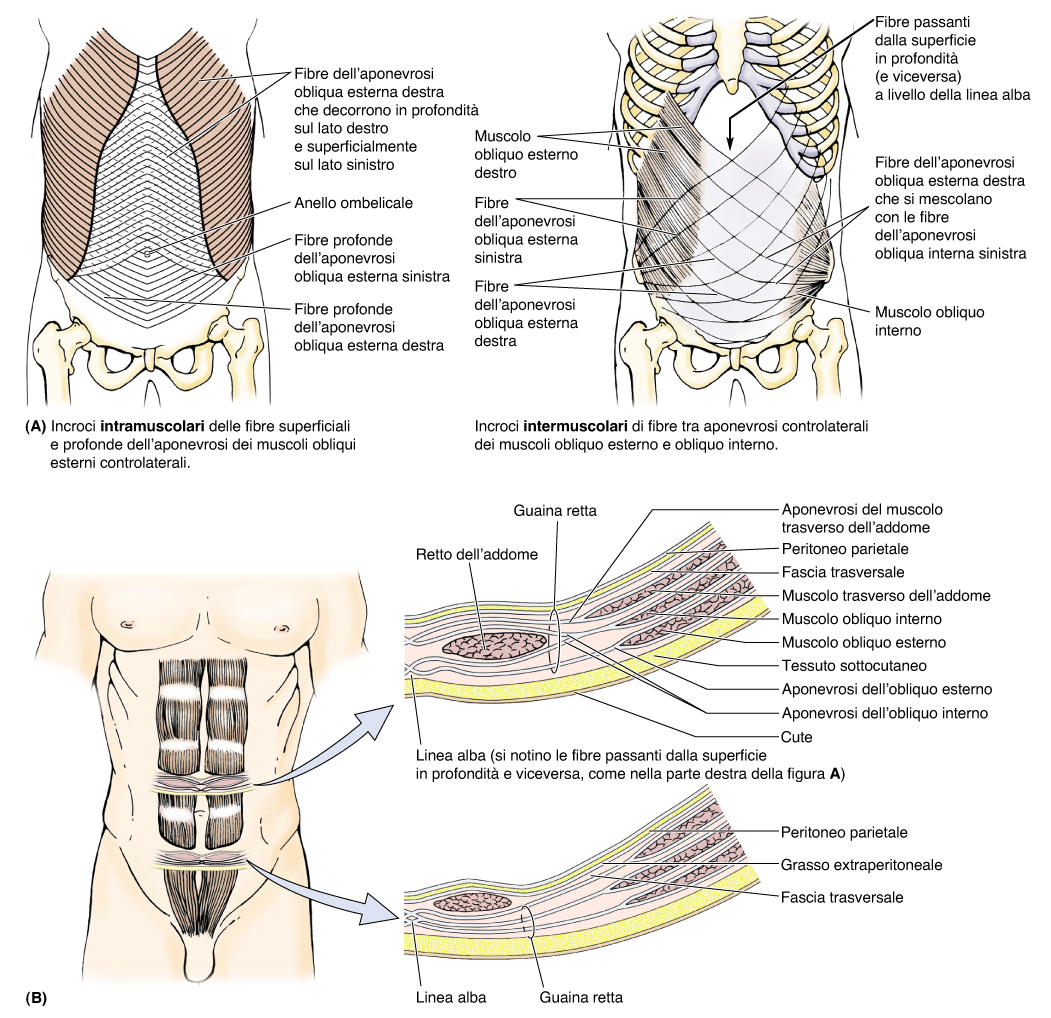 GUAINE DELLA PARETE ADDOMINALE ANTERO-LATERALE
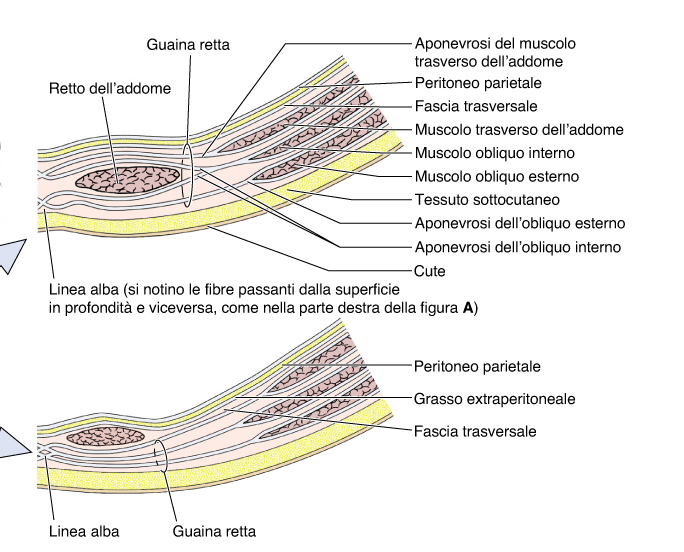 PARETE ADDOMINALE ANTERIORE: VEDUTA “ INTERNA “
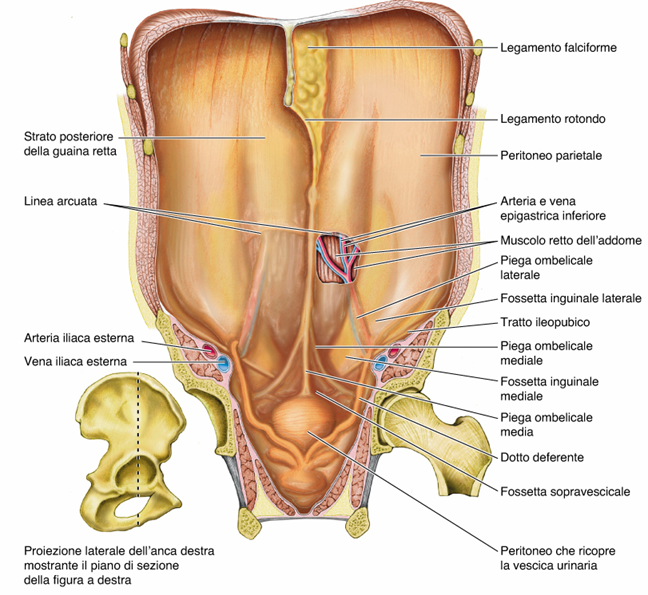 CANALE e TRAGITTO INGUINALE
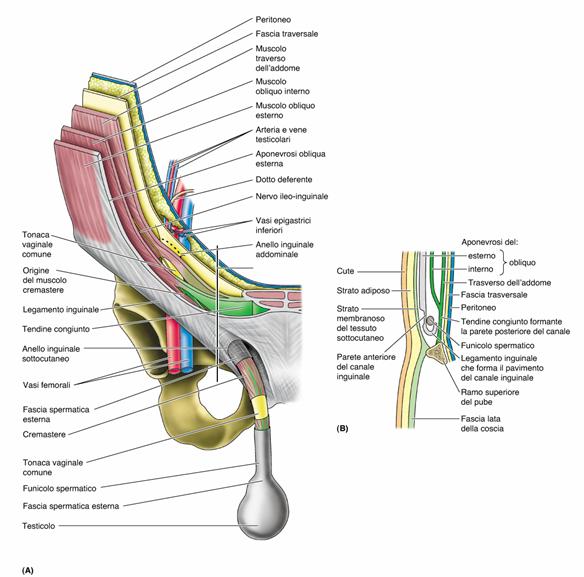 MUSCOLI DELLA REGIONE PELVICA
MUSCOLI DELLA REGIONE GLUTEA: disposti su 3 Strati.

MUSCOLI INTERNI della PELVI

-  MUSCOLI del PERINEO: assieme a strutture fibrose chiudono INFERIORMENTE la Cavità Pelvica. Nel PERINEO si osservano gli orifizi caudali di Vie URO-GENITALI e DIGERENTI.
MUSCOLI DELLA REGIONE GLUTEA
STRATO SUPERFICIALE:
GRANDE GLUTEO

STRATO INTERMEDIO:
MEDIO GLUTEO

STRATO PROFONDO:
PICCOLO GLUTEO
PIRIFORME
GEMELLI
OTTURATORI
QUADRATO DEL FEMORE
M. GRANDE GLUTEO
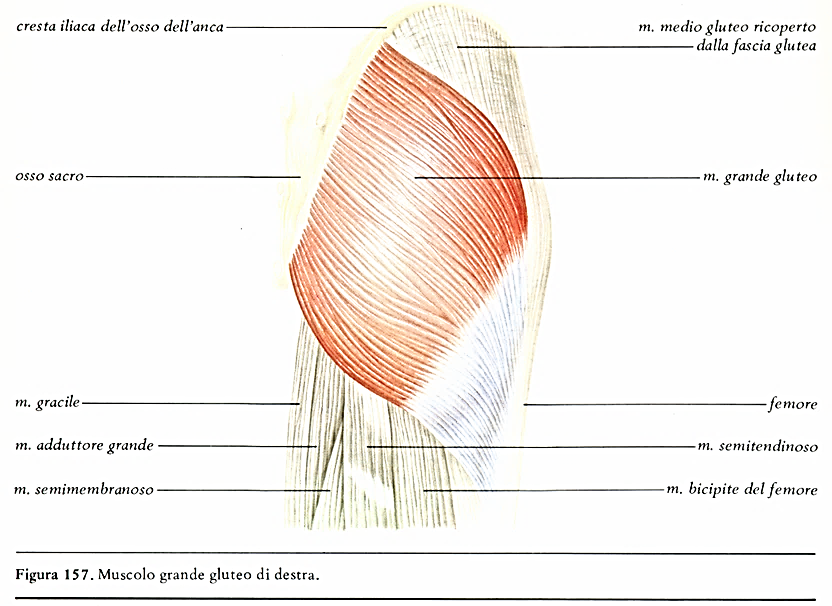 M. MEDIO GLUTEO
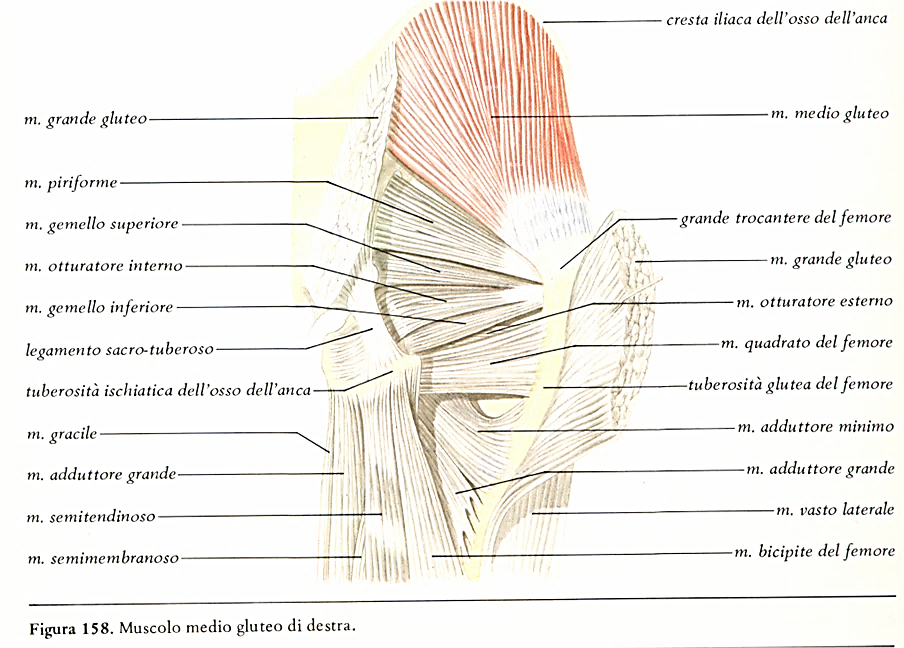 MUSCOLI DELLA REGIONE GLUTEAPIANO PROFONDO [2]
MM. PROFONDI della REGIONE GLUTEA
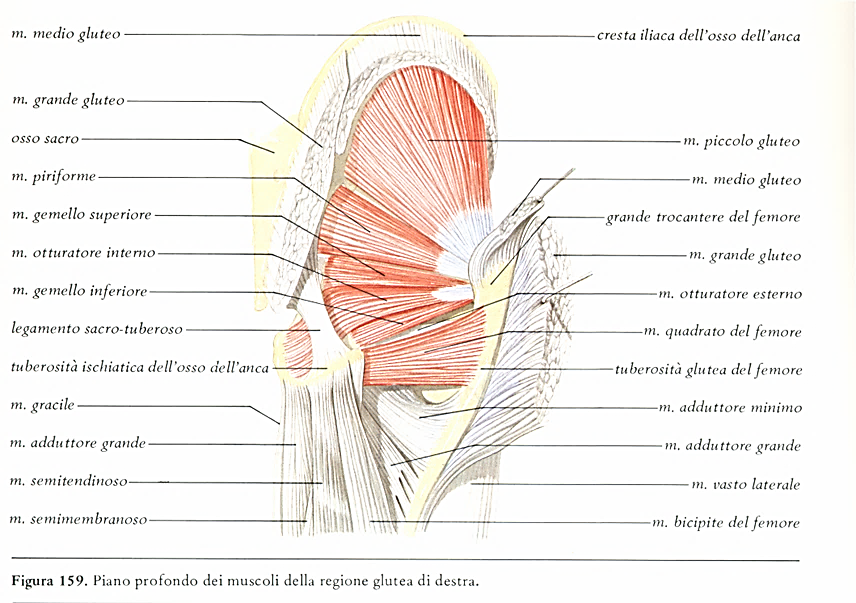 SIEROSA PERITONEALE- Cenni di ORGANIZZAZIONE -
La  SIEROSA PERITONEALE.riveste in maniera TOTALE o PARZIALE molti degli organi della Cavità Addomino-Pelvica, consentendone la MOTILITA’ e lo SCORRIMENTO (Scivolamento) reciproco nei confronti di altri Organi reciproci
PERITONEOCONCETTI GENERALI
TONACA SIEROSA che si localizza nella CAVITA’ ADDOMINO-PELVICA
Permette lo SCORRIMENTO reciproco degli organi interessati dal suo rivestimento essendo una CAVITA’ molto sottile riempita di fluido, che si localizza tra un FOGLIETTO PARIETALE ed un FOGLIETTO VISCERALE
Si rapporta in modo vario con i diversi organi RIVESTENDOLI: 
   COMPLETAMENTE  oppure
   PARZIALMENTE, lasciando delle cosiddette AREE NUDE (come nello Stomaco e nel Fegato)
PERITONEOCONCETTI GENERALI
Il PERITONEO aderisce come PERITONEO PARIETALE alle PARETI ADDOMINO-PELVICHE.

Esso delimita la CAVITA’ PERITONEALE e gli Organi in essa contenuti si definiscono INTRAPERITONEALI, anche se NON sono rivestiti dalla Sierosa.

Dal Peritoneo Parietale si diparte il PERITONEO VISCERALE (Tessuto Mesoteliale), che con le sue specifiche strutture, si porta a rivestire in vario modo molteplici organi.
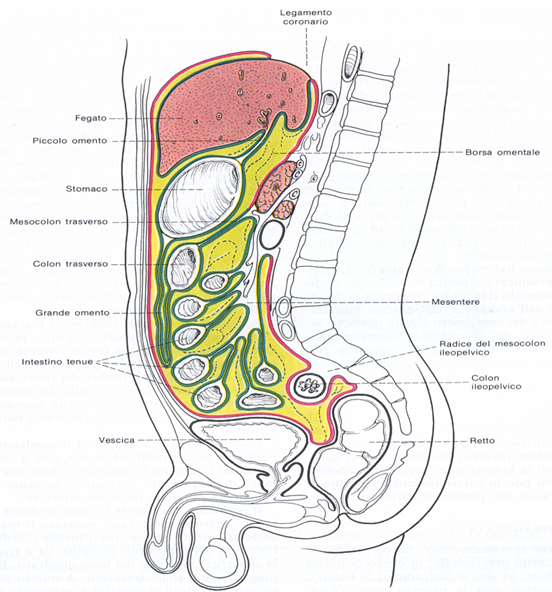 ROSSO:
PERITONEO
PARIETALE

VERDE:
PERITONEO
VISCERALE
PERITONEO: CONCETTI GENERALI
Rispetto alla SIEROSA PERITONEALE gli organi possono essere:

  - INTRAPERITONALI, quando si trovino all’ interno del sacco delimitato dalla sierosa peritoneale, MA NON NECESSARIAMENTE NE SONO RIVESTITI (OVAIO);

  - RETROPERITONEALI, ossia accollati alla parete addominale posteriore 

SOTTO- (o INFRA-) PERITONEALI: sono gli 
   organi PELVICI, avvolti dalla FASCIA PELVICA di 
   Connettivo Fibroso
SPECIFICHE STRUTTURE PERITONEALI
MESI (singolare MESO): si tendono tra la PARETE ADDOMINALE POSTERIORE e si portano ad avvolgere Organi: MESENTERE, MESOCOLON TRASVERSO, MESOSIGMA (un’ eccezione alla disposizione è costituita dal Mesovario)

LEGAMENTI od OMENTI: si tendono tra organi INTRAPERITONEALI, o da PARETI ADDOMINALI (eccetto la PARETE POSTERIORE), ed altri organi INTRAPERITONEALI (in particolare del SISTEMA DIGERENTE). Il grande e piccolo OMENTO sono detti anche EPIPLOON.
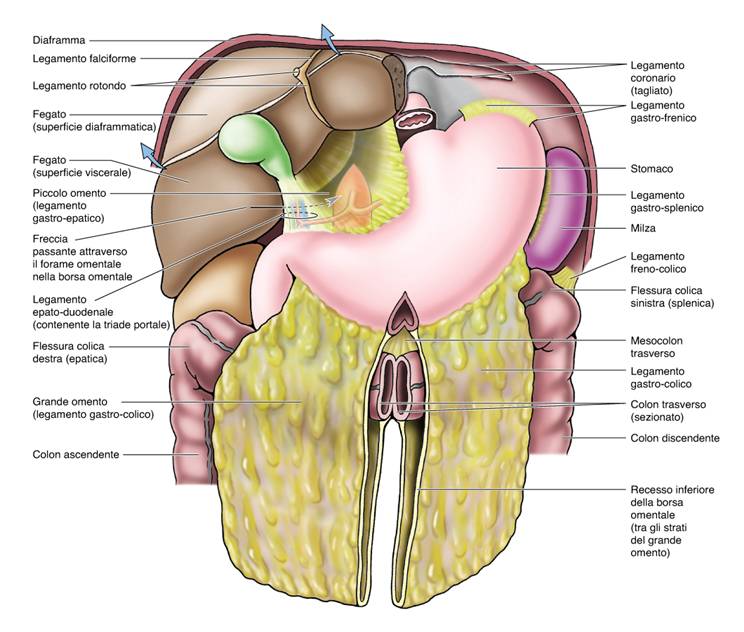 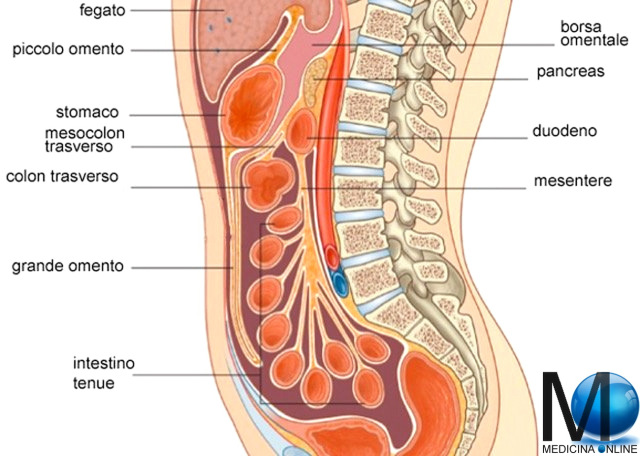 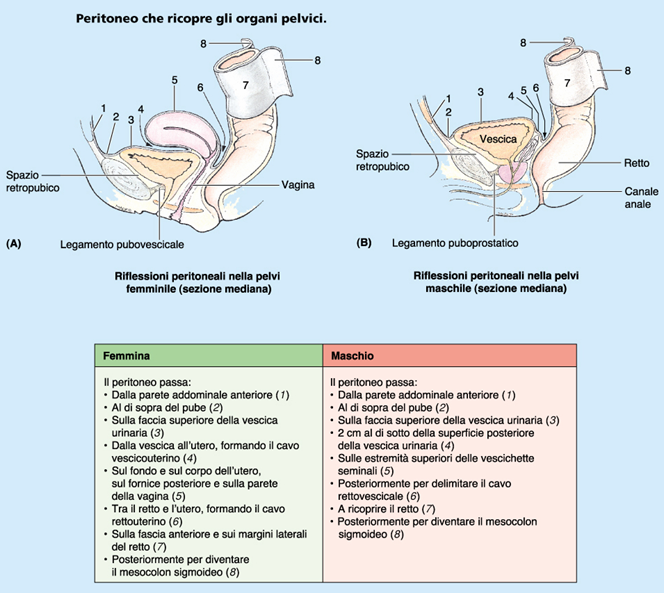